GORNJI HRAŠĆAN
ZANIMLJIVOSTI
-ime Hrašćan izvedeno je iz Hrast
-ima oko 1000 stanovnika
-u selu je odrastao poznati(golman)Dražen Ladić
Nekada su se ljudi bavili:
poljoprivredom,uzgojom stoke i goveda
danas ima malo kućanstava koji se bave tim poslovima
Stara kovačnica
starija je više od 100 godina 
Ivan Horvat vlasnik je obiteljske kovačnice 
tim poslom nastavio se baviti nakon oca i djeda
kovali su potkove za konje,alat,kose,sjekire i kovani novac
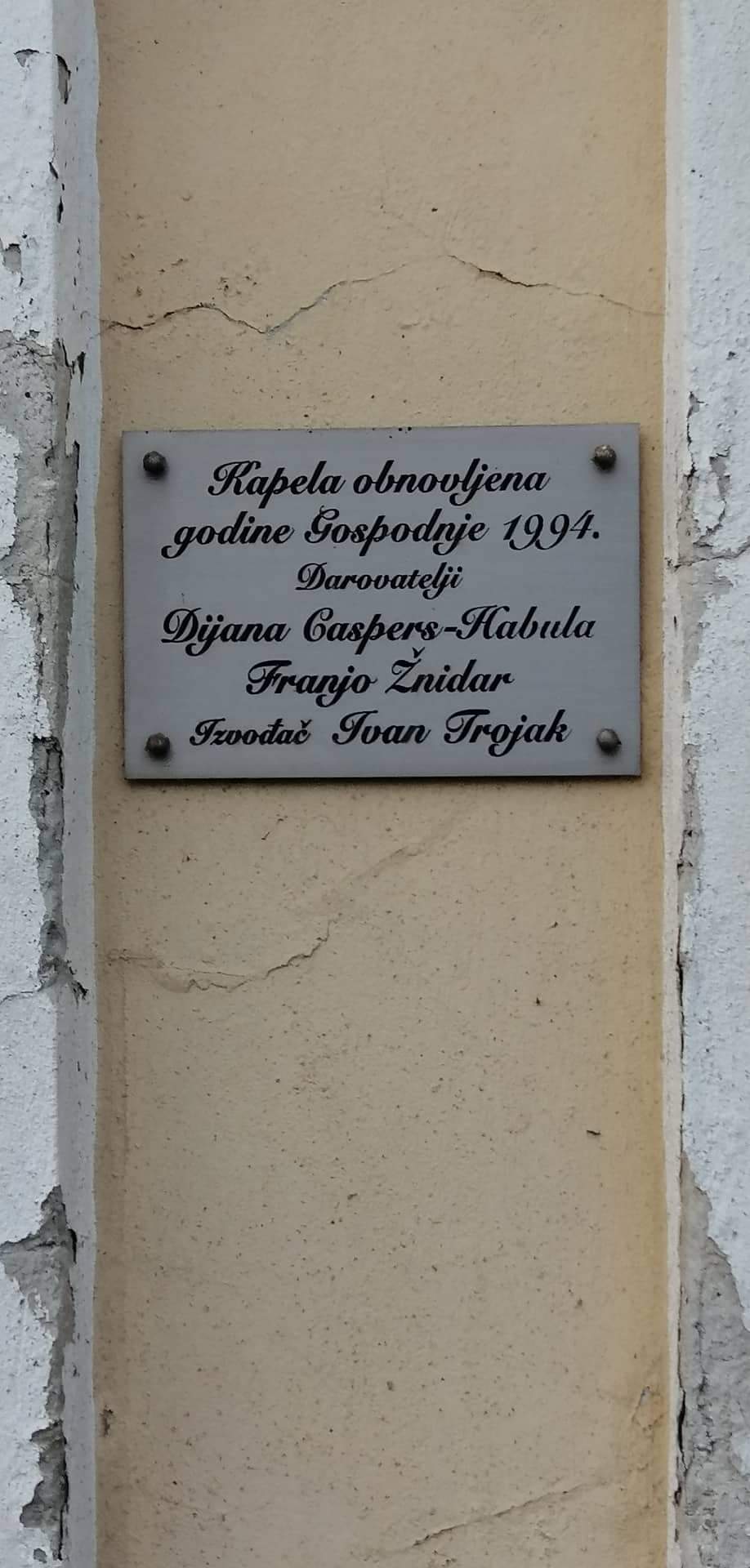 Kapela Sv.Nikole
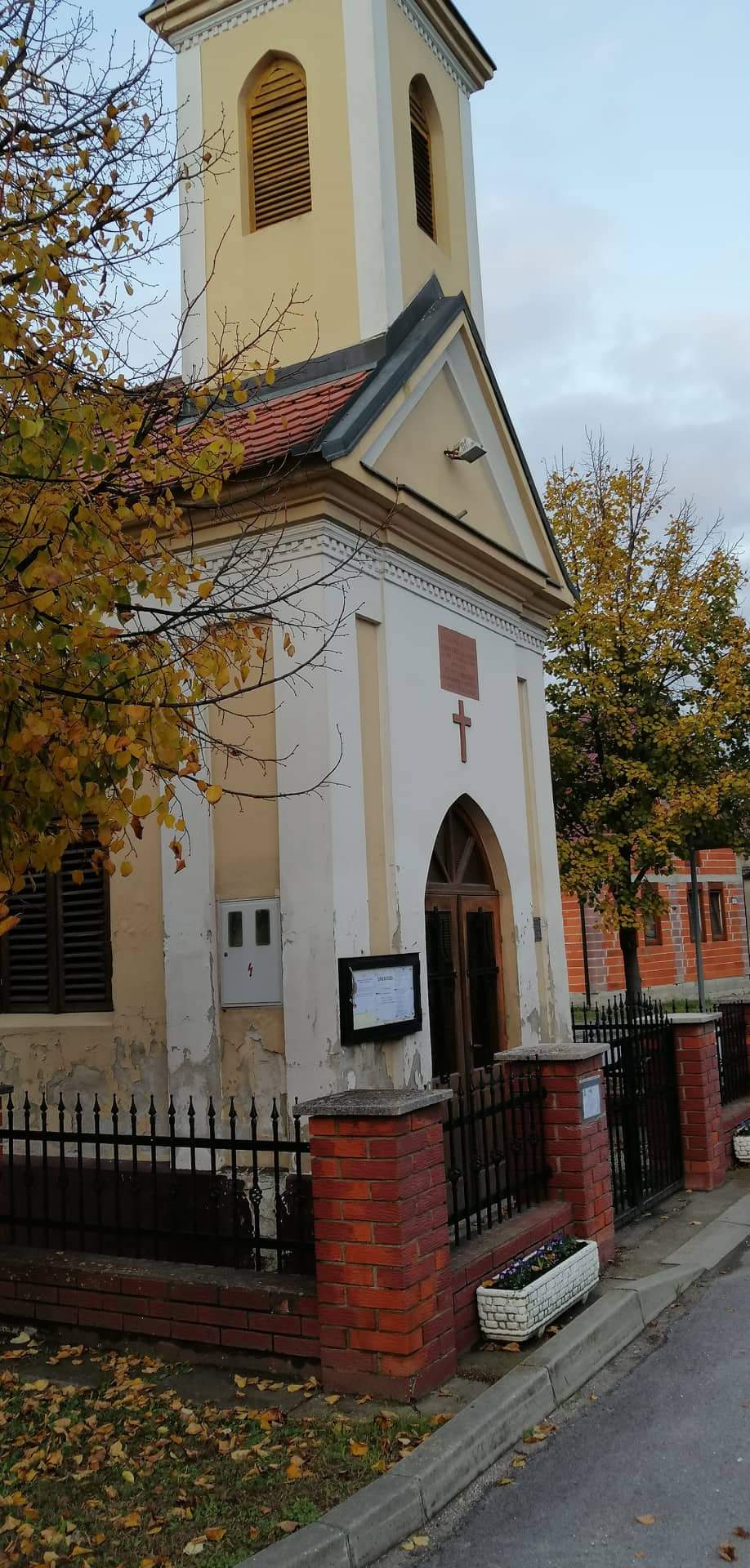 Stara preko 100. godina
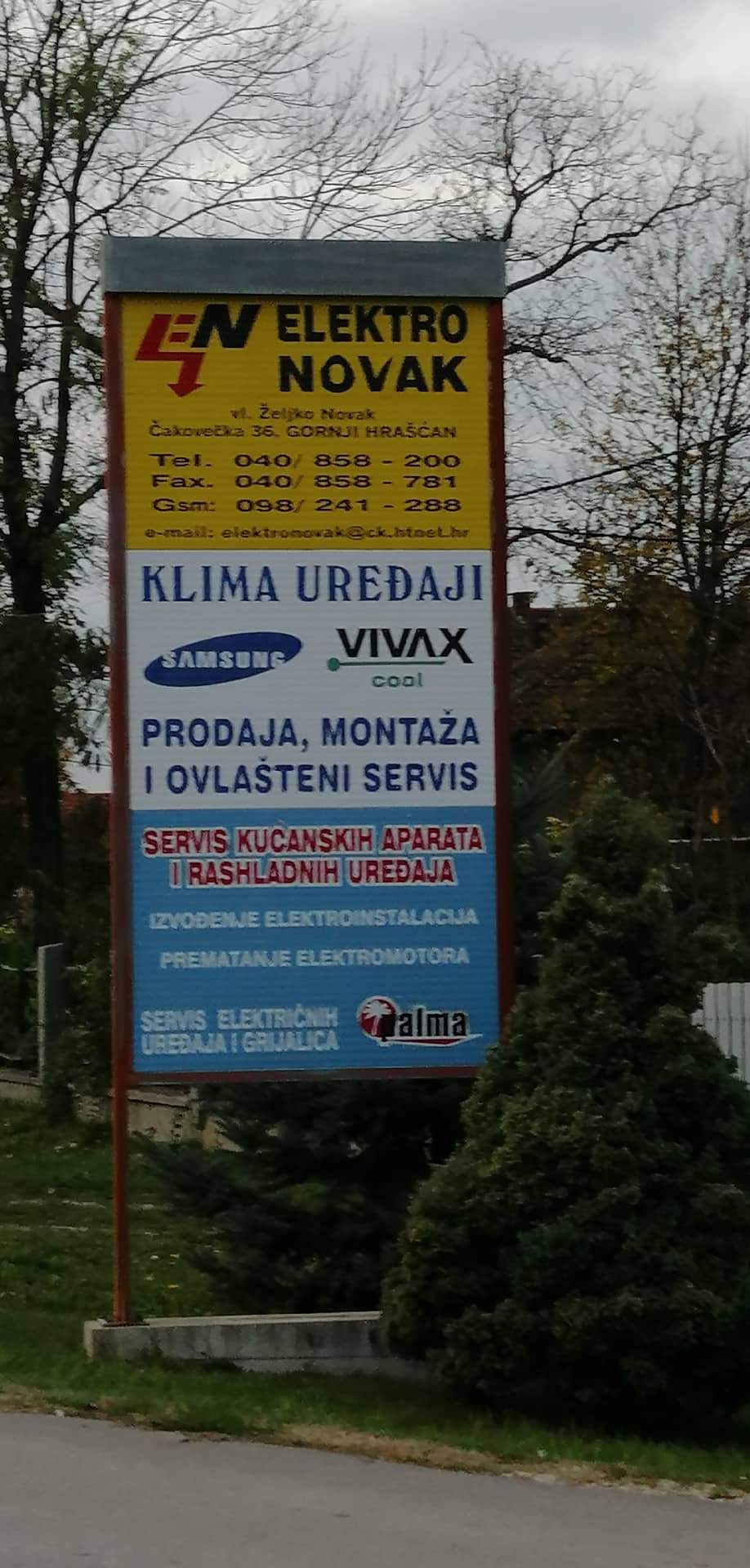 Kao i svako selo imamo:
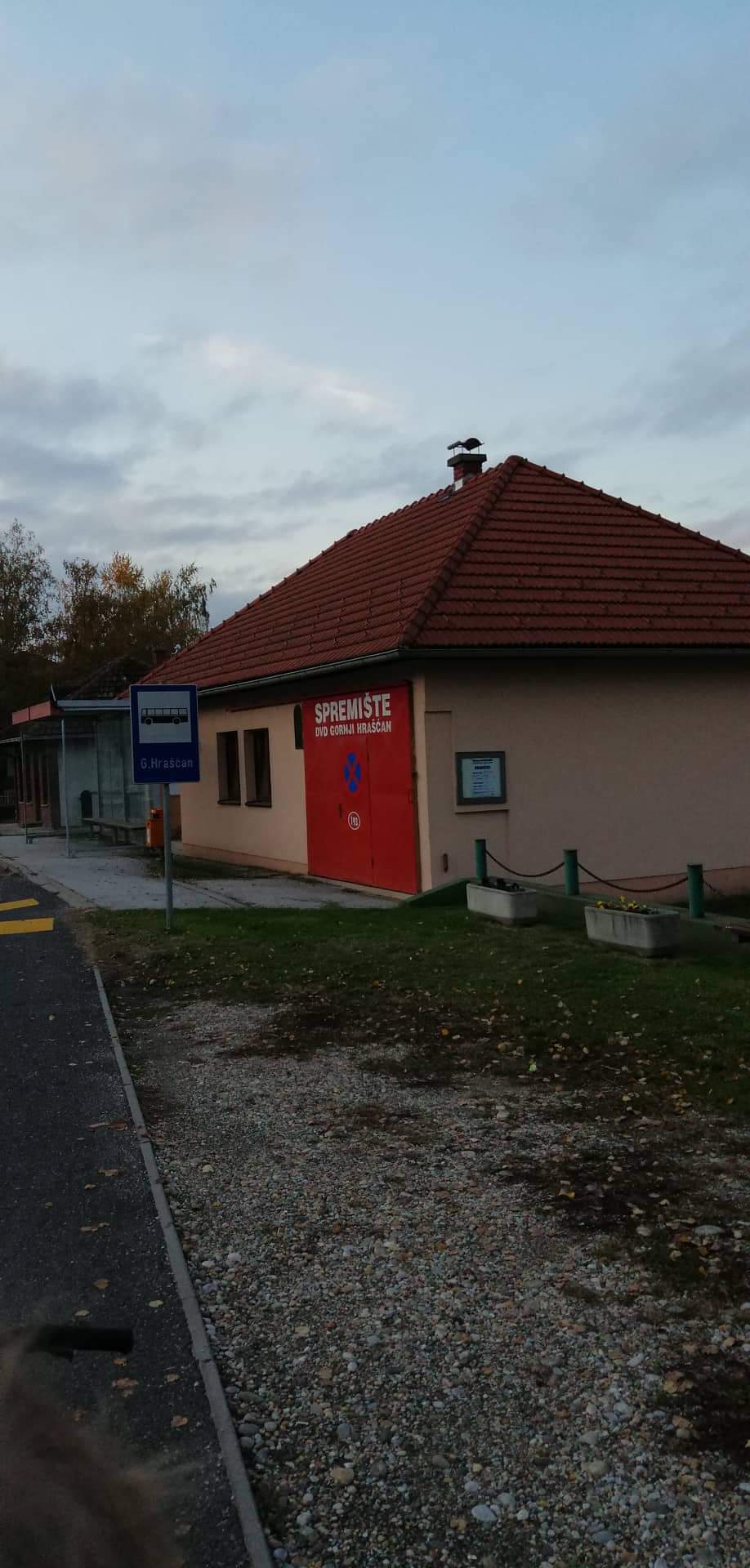 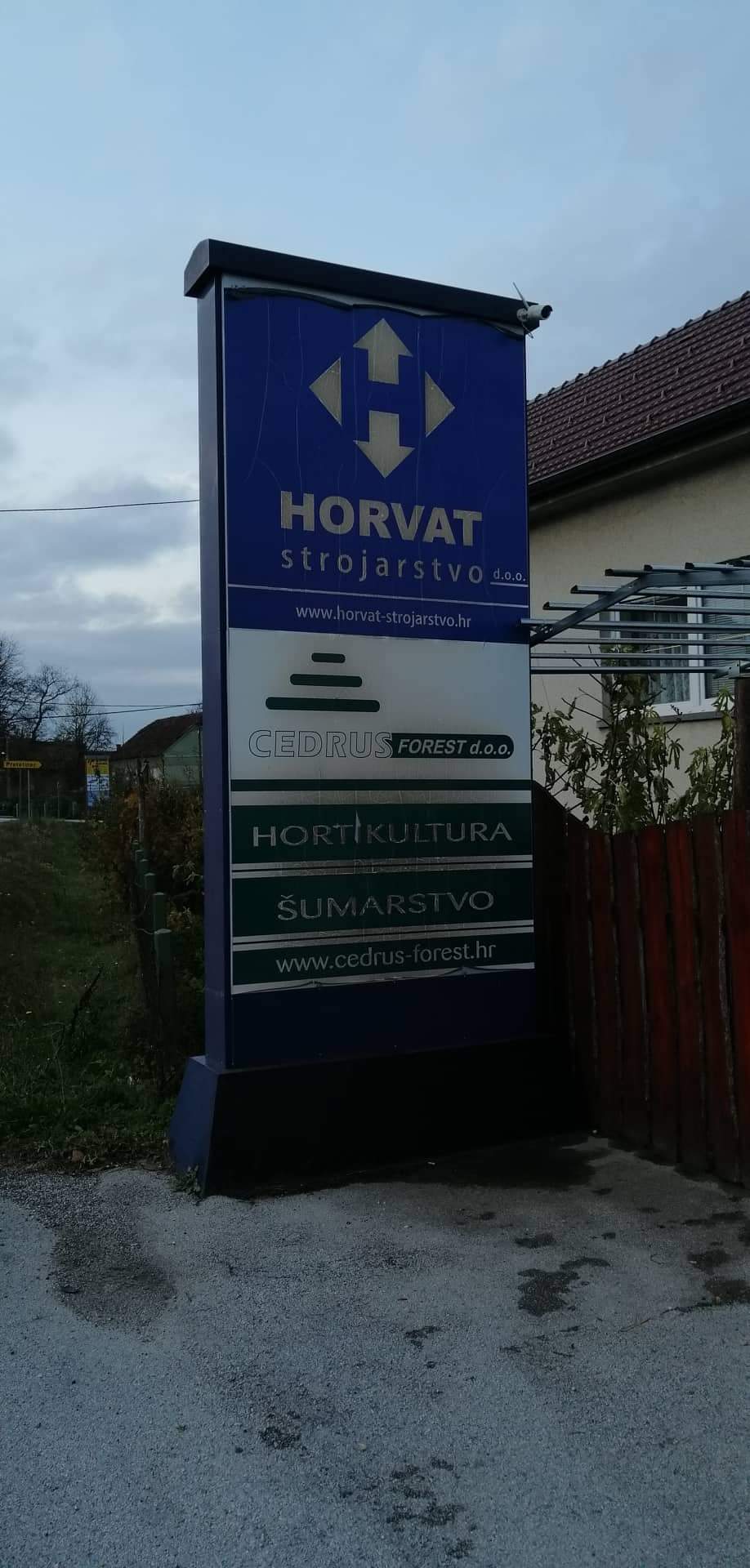 DVD,trgovinu,kafić i mnoge druge firme
NK Pobjeda
Hvala na pažnji